Serous Membrane (Serosa)
Thin, _____________________________________ separated by serous fluid
Parietal serosa lines _
Visceral serosa covers _
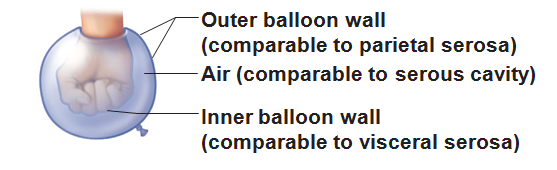 Other Body Cavities
____________________________ and digestive cavities 
__________________________ cavity
Orbital cavities 
Middle ear cavities
___________________________ cavities
End Chapter One.  Start Chapter Two
Matter
Anything that has mass and occupies space
States of matter:
 
definite shape and volume
 
definite volume, changeable shape
 
changeable shape and volume
Composition of Matter
Elements
Cannot be broken down by ordinary chemical means 
Each has unique properties:
Physical properties
Are detectable with our _

Chemical properties
How _
Composition of Matter
Atoms
Unique _________________________________ for each element

Atomic symbol: one- or two-letter chemical shorthand for each element
Major Elements of the Human Body
Oxygen (O) 
  
Hydrogen (H)
About 96% of body mass
Lesser Elements of the Human Body
About 3.9% of body mass:
Calcium (Ca)
phosphorus (P)
potassium (K)
sulfur (S)
sodium (Na)
chlorine (Cl)
magnesium (Mg)
iodine (I
iron (Fe)
Trace Elements of the Human Body
< 0.01% of body mass:
Part of _
chromium (Cr)
manganese (Mn
Atomic Structure
Determined by numbers of _

Nucleus consists of _
Atomic Structure
Neutrons
 
Mass = 1 atomic mass unit (amu)

 
 
Mass = 1 amu
Atomic Structure
Orbit nucleus
 
Negative charge 
1/2000 the mass of a proton (0 amu)
Models of the Atom
__________________________ model: current model used by chemists
Depicts probable regions of greatest electron density _


Useful for predicting chemical behavior of atoms
Models of the Atom
Planetary model—________________________, outdated model
Incorrectly depicts _



Useful for illustrations (as in the text)
Identifying Elements
Atomic _______________________ = number of__________________________ in nucleus
Identifying Elements
Mass number = mass of _

Mass numbers of atoms of an element _


_____________________________________ are structural variations of elements that differ in the number of neutrons they contain
Identifying Elements
Atomic ____________________________ = average of _______________________________ of all isotopes
Molecules and Compounds
Most atoms combine chemically with other atoms to form molecules and compounds
 
two or more atoms bonded together (e.g., H2 or C6H12O6)
 
two or more different kinds of atoms bonded together (e.g., C6H12O6)
Mixtures
Most matter exists as mixtures
Two or more components _
Three types of mixtures
Solutions
______________________ mixtures
Usually transparent, e.g., atmospheric air _
Solvent
Present in greatest amount, usually a liquid
Solute(s)
Present in smaller amounts
Colloids
Heterogeneous __________________________ mixtures 	
 

Large solute particles that do not settle out
Suspensions
Heterogeneous mixtures
 

_________________________ solutes tend to settle out
Chemical Bonds
Electrons occupy up to seven electron shells (_________________________________) around nucleus 
 
Except for the first shell which is ________________________________________,  atoms interact in a manner to have ____________________________________ electrons in their outermost energy level (valence shell)
Chemically Inert Elements
Stable and _
Outermost energy level _____________________________ or contains eight electrons
Chemically Reactive Elements
Outermost energy level _____________________________________ by electrons

Tend to ________________________________________ with other atoms to achieve stability
Types of Chemical Bonds
Ionic Bonds
Ions are formed by ____________________ of valence shell electrons between atoms
Anions 
 
have _____________________________ one or more electrons
Cations 
 
have ______________________________one or more electrons

Attraction of opposite charges results in an _
Formation of an Ionic Bond
Ionic compounds form _______________________________ instead of individual molecules
NaCl (sodium chloride)
Covalent Bonds
Formed by ____________________________ of two or more valence shell electrons 

Allows each atom to _____________________________________ at least part of the time
Covalent Bonds
Sharing of electrons may be _
_________________________________produces electrically balanced ________________________ molecules
CO2
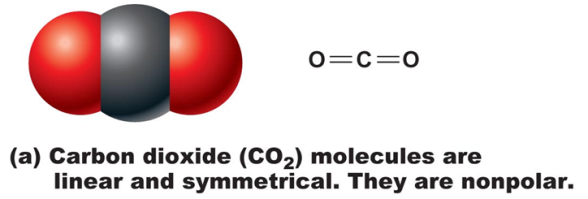 Covalent Bonds
________________________________sharing by atoms with different electron-attracting abilities produces _
H2O
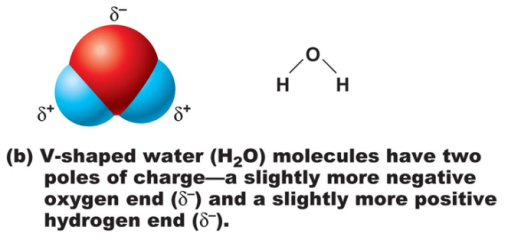 Hydrogen Bonds
Attractive force between electropositive hydrogen of one molecule and an electronegative atom of another molecule
Common between _________________________ such as water

Also act as _______________________________, holding a large molecule in a three-dimensional shape
Chemical Reactions
Occur when chemical bonds are _
Written in symbolic form using chemical equations
Chemical equations contain:
Number and type of reacting substances, and products produced
Relative amounts of _
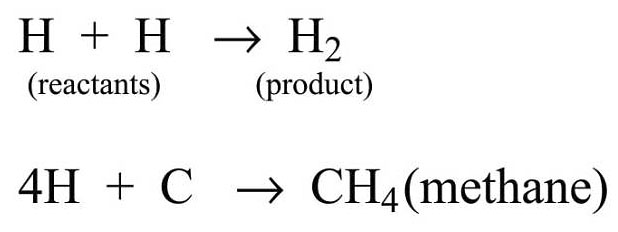 Patterns of Chemical Reactions
____________________________ (combination) reactions

 ____________________________ reactions

 ____________________________reactions
Synthesis Reactions
A + B  AB
Decomposition Reactions
AB  A + B
Reverse synthesis reactions
Exchange Reactions
AB + C  AC + B
Also called _



Bonds are both made and broken
Oxidation-Reduction (Redox) Reactions
Decomposition reactions: Reactions in which ______________________ is broken down for ________________________
Also called _____________________________ because electrons are exchanged or shared differently
Electron donors _
Electron acceptors receive electrons and become _
Chemical Reactions
All chemical reactions are theoretically _
A + B  AB
AB  A + B
Chemical __________________________________ occurs if neither a forward nor reverse reaction is dominant
 Many biological reactions are essentially irreversible due to
Factors Influencing Rate of Chemical Reactions
chemical reactions proceed quicker at higher temperatures
Particle size
the __________________________________ the particle the faster the chemical reaction
 
________________________________ reacting particle concentrations produce ____________________________________reactions
Factors Influencing Rate of Chemical Reactions
increase the rate of a reaction without being chemically changed